BAB 8

MANUSIA DAN LINGKUNGAN
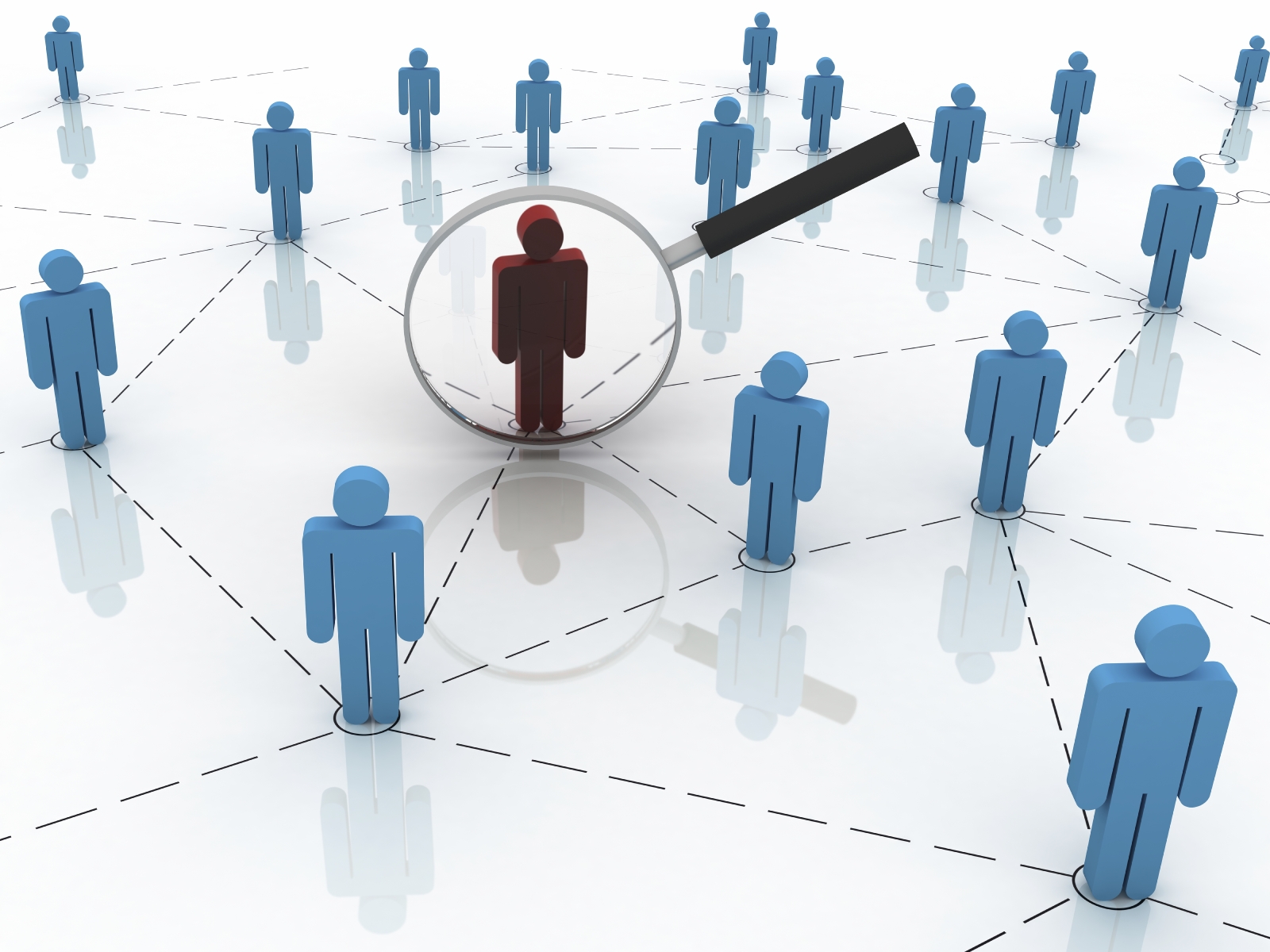 Pengertian Manusia
Makhluk hidup ciptaan Tuhan dengan segala fungsi dan potensinya yang tunduk kepada aturan hukum alam, mengalami kelahiran, pertumbuhan, perkembangan, dan mati, dan setersunya, serta berinteraksi dengan alam dan lingkungannya dalam sebuah hubungan timbal balik
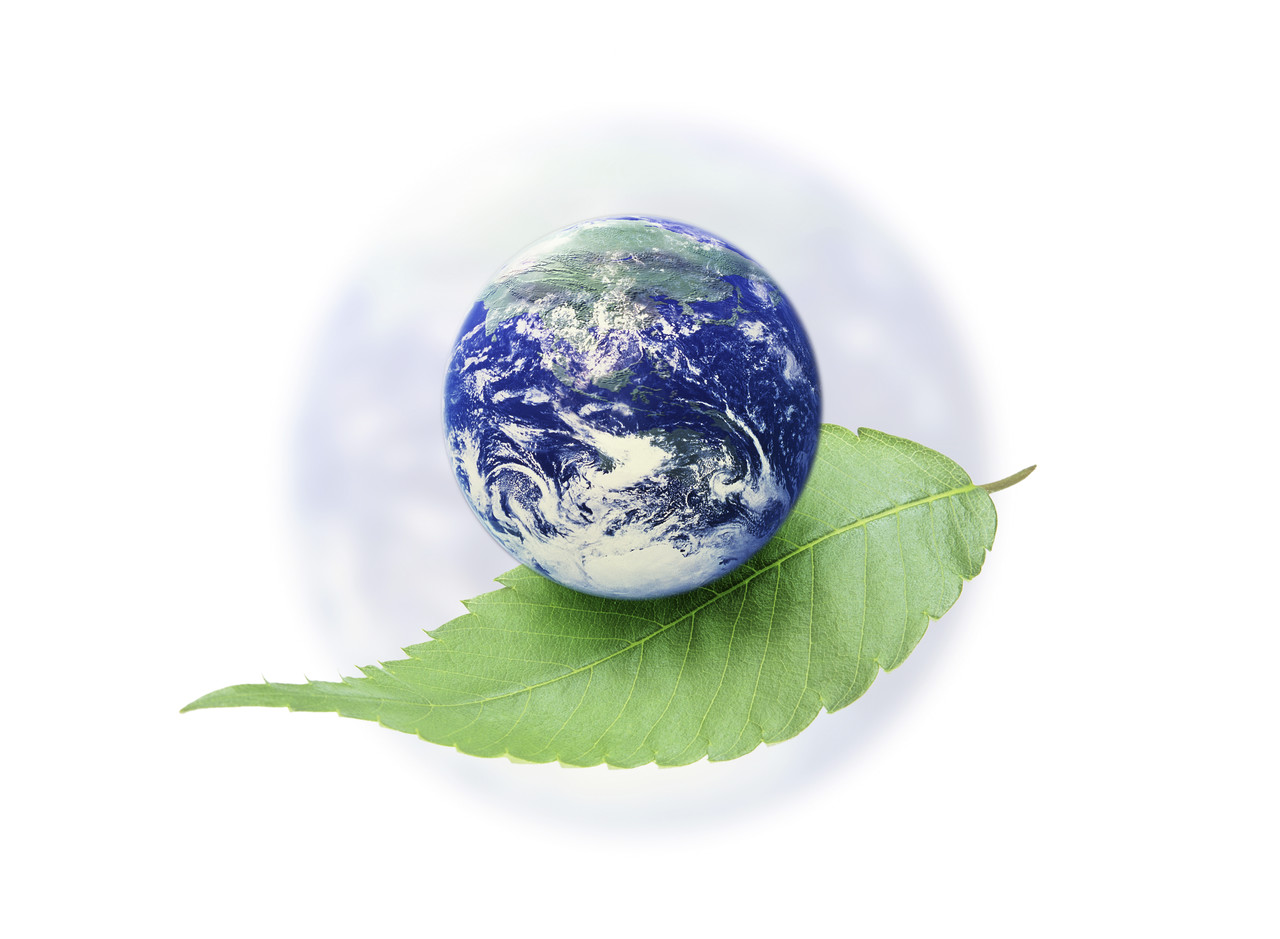 Pengertian Lingkungan
Suatu media di mana makhluk hidup tinggal, mencari penghidupannya, dan memiliki karakter serta fungsi yang khas yang mana terkait secara timbal balik dengan keberadaan makhluk hidup yang menempatinya, terutama manusia yang memiliki peranan yang lebih kompleks dan riil
Korelasi antara Manusia dengan Lingkungan
Ekologi -> oikos = rumah tangga
    logos = ilmu
Ilmu kerumahtanggaan

Ilmu yang mempelajari hubungan timbal balik antara manusia dengan lingkungannya
Ekosistem
Faktor-faktor dalam Ekosistem
Pengaruh Manusia pada Alam
Sumber Daya Alam
Penggunaan SDA
Pertanian dan Tanah
Tanah permukaan (top soil) mengandung kadar unsur-unsur bahan makanan yang tinggi bagi tanaman
Dengan IPTEK, teknologi pertanian lebih maju dan hasil pertanian dapat ditingkatkan 
Peningkatan hasil pertanian dilakukan dengan cara elstensifikasi dan intensifikasi
Hutan
Dari segi peranannya, hutan dibagi menjadi 2, yaitu : 
Hutan pelindung = hutan yang sengaja diadakan untuk melindungi tanah dari erosi, kehilangan humus, dan air tanah
Hutan penghasil (hutan produksi) = hutan yang sengaja ditanami tanaman untuk diambil hasilnya, seperti : Pinus, Damar, dsb.
Usaha Pemerintah Meningkatkan Produksi Hutan :
Melarang penebangan kayu tanpa izin dari pemerintah
Mencabut izin pengusaha HPH yang melanggar peraturan
Menebang hutan secara selektif
Melakukan peremajaan tanaman
Melakukan kehabilitasi dan reboisasi hutan
Melakukan penanaman di lahan kritis
Air
Air adalah SDA yang terdapat di mana-mana, di darat, laut, sungai, ataupun udara.
Air meliputi 4/5 bagian seluruh permukaan bumi.
Manusia seyogyanya menggunakan air dengan baik dan mencegahnya dari pencemaran
Bahan Tambang
Banyak mineral dan bahan tambang dapat digali dan ditemui serta dimanfaatkan, contoh : batubara, minyak bumi, tembaga, emas, dsb
Bahan tambanga adalah SDA yang tidak dapat diperbarui sehingga penggunaannya harus tepat dan hemat
Permasalahan yang Timbul
Banjir
Pencemaran
Penebangan Liar
IPTEK dan Kelestarian Hidup
Pandangan Baru terhadap Lingkungan
Tahun 1950-an, terjadi smoke-fog di AS
Tahun 1953, muncul penyakit Minamata di Jepang akibat limbah pabrik PVC
Tahun 1962, terbit buku The Silent Spring yang ditulis Rachel Carson. Berisi tentang penyakit misterius yang menyerang hewan.
5 Juni 1972, Konferensi Internasional tentang lingkungan hidup di Stockholm.
Pemanasan Global
Dampak Pemanasan Global
Peningkatan suhu
Perubahan iklim, terutama curah hujan
Peningkatan intensitas dan kualitas badai
Kenaikan suhu dan permukaan air laut
Dampak Perkembangan IPTEK dan Perubahan Sosial Ekonomi terhadap Masalah Lingkungan Hidup
Pengaruh IPTEK bagi Lingkungan
Dampak Positif
Lapangan kerja semakin luas dengan bertambahnya industri
Berkembangnya tanaman sebagai bahan baku industri
Diciptakannya mesin daur ulang
Bertambahnya varietas baru tanaman
Peningkatan produksi pertanian
Dikenal sistem pertanian modern
Dampak Negatif
Lahan pertanian semakin sempit
Rusaknya lingkungan alam
Terjadinya banjir dan erosi
Terjadinya pencemaran 
Munculnya efek rumah kaca yang menyebabkan pemanasan global
Manusia dan Lingkungan Sosial Budaya
Kecerdasan
Intelegensi menurut Howard Gardner
Linguistik
Logika
Matematik
Musik
Ruang [spatial]
Interpersonal
Intra-personal
Fisik
Naturalistik
MULTIPLE INTELLIGENCE
Pengaruh Kecerdasan dan Lingkungan
The Third Wafe (by Alfin Toffler)
Dasar Pembentukan Kehidupan Sosial
Proses Perkembangan Kebudayaan
Paham tentang Hubungan Manusia dan Lingkungan
Kosmogini = manusia harus menyesuaikan diri dengan alam karena alam sendiri yang mengetahui paling baik
Determinisme = perkembangan manusia sangat ditentukan oleh alam lingkungannya. Tokoh : Charles Darwin
Posibilisme = alam bukan faktor yang menetukan melainkan faktor pengontrol, peluang atau kemungkinan terjadinya kegiatan dan kebudayaan manusia. Tokoh : EC Semple dan Paul Vidal de la Blache
Optimisme Teknologi = manusia adalah faktor dominan terhadap lingkungan 
Ketuhanan = manusia dan alam semesta diciptakan oleh Tuhan, manusia bukan penguasa alam, tapi hanya sekedar pambawa amanat di muka bumi
Apapun pahamnya manusia harus tetap melakukan perubahan, termasuk perubahan sosial
Problema Lingkungan
Menurut David L. Sill :
Prejude (purbasangka)
Peace (perdamaian)
Population (penduduk)
Poverty (kemiskinan)
Pollution (pencemaran)
Menurut MIT Project team :
Penduduk
Produksi Pertanian
Sumber daya Alam
Produksi Industri
Polusi
Meningkatkan taraf hidup manusia dalam lingkungan sosial
Teori Modernisasi : Kualitas hidup manusia ditentukan karakter mental psikologis dan sosial budayanya sendiri
Teori Human Capital : lingkungan sosial tergantung penguasaan IPTEK warga masyarakat di samping mental, psikologis, dan sosial budaya
Teori Dependency : keterbelakangan disebabkan pihak luar, oleh karena itu lingkungan sosial harus dilakukan atas dasar kemampuannya sendiri
Teori Determinisme Geografi : kondisi lingkungan geografis menentukan corak dan kualitas hidup manusia
Kesimpulan
Manusia dengan kecerdasan yang dimilikinya, serta pengaruh lingkungan akan menyebabkan evolusi dalam pemikiran dan menyebabkan terjadinya perkembangan peradaban sehinggan IPTEK semakin maju. Kemajuan IPTEK ini akan membawa berbagai dampak bagi lingkungan manusia. Sehingga manusia dan alam adalah sesuatu yang sudah terintegrasi dan tidak bisa dipisahkan
DAFTAR PERTANYAAN
Pertanyaan untuk BAB 4
Apakah syarat-syarat interaksi sosial dalam kehidupan bermasyarakat ? Sebutkan dan Jelaskan !
Pertanyaan untuk BAB 5
Bagaimana hubungan antara manusia, nilai, moral, dan hukum dalam kehidupan sehari-hari ?
Pertanyaan untuk BAB 6
Sebutkan dan Jelaskan unsur-unsur keragaman dalam masyarakat Indonesia !
Pertanyaan untuk BAB 7
Menurut Anda, apa dan bagaimana pengaruh kemajuan sains dan teknologi terhadap kehidupan manusia ?